Aktuelle Herausforderungen für die anwaltliche Vertretung von Regierungskritikern
Prof. Dr. Martin Schwab
Pressesymposium AXION Resist
Wetzlar, den 2.8.2024
Indoktrination der Richterschaft
„Fortbildungsseminar“ der Justizverwaltungen Saarland und Rheinland-Pfalz am 23.3.2022: „Reichsbürger, Corona-Leugner – Verschwörungstheorien und ihre Anhänger als Herausforderung und Gefahr für die Justiz“
https://clubderklarenworte.de/wp-content/uploads/2021/10/Corona-Leugner_-_Verschwoerungstheorien_als_Herausforderung_und_Gefahr_fuer_die_Justiz.pdf.
Indoktrination der Richterschaft
Indoktrination der Richterschaft
Perfides Framing durch Gleichsetzung
„Verschwörungstheorien“ als gemeinsame Klammer
„Gefahrenpotential“ soll dargestellt werden – Anregung zu Hochsicherheitsvorkehrungen in Corona-Prozessen?
Das Auftreten gegenüber diesem Personenkreis soll „erlernt“ werden – Anregung, die betroffenen Personen als Unter-Menschen zu behandeln und ihren Sachvortrag möglichst zu ignorieren?
Einschüchterung kritischer Richter
RiAG Christian Dettmar hatte die Masken- und Testpflicht an einer Schule in Thüringen in einem Verfahren gemäß § 1666 Abs. 4 BGB für kindeswohlgefährdend erklärt (AG Weimar, Beschluss vom 8.4.2021 – 9 F 148/21).
Das LG Erfurt sah in diesem Beschluss strafbare Rechtsbeugung und verurteilte Christian Dettmar zu zwei Jahren Haft auf Bewährung (Urteil vom 23.08.2023 – 2 KLs 542 Js 11498/21). Er sei befangen gewesen und habe dies nicht offengelegt.
Das (noch nicht rechtskräftige) Urteil ist mit Recht kritisiert worden (Hoven/Rostalski NStZ 2024, 65; Rostalski JZ 2024, 139).
Einschüchterung kritischer Richter
Denn das Kindeswohlverfahren wird von Amts wegen angestoßen, wenn das Gericht zureichende tatsächliche Anhaltspunkte für eine Kindeswohlgefährdung sieht. Ein Richter, der ein solches Verfahren einleitet, hat sich zwangsläufig eine vorläufige Meinung gebildet. Und er soll auch gar nicht unbefangen sein, sondern im Interesse der betroffenen Kinder handeln.
Einseitige Gutachterauswahl ist kein Befangenheitsgrund. Gutachterauswahl liegt im richterlichen Ermessen. Die Bundesregierung hat sich in der Corona-Zeit überwiegend von Alarmisten beraten lassen – ohne dass das LG Erfurt dagegen etwas einzuwenden hätte.
Einschüchterung kritischer Richter
Kurze Stellungnahmefrist für Staatsregierung Thüringen ist ebenfalls unbedenklich. Man hätte erwarten dürfen, dass die Regierung angesichts der drastischen Maßnahmen auf Knopfdruck robuste Evidenz liefern kann.
Eine Gefahr falscher Entscheidungen bestand nur, wenn die Sorge von Christian Dettmar um das Kindeswohl unbegründet war. Dazu hätte dem Beweisantrag der Verteidigung über die Schädlichkeit von Masken nachgegangen werden müssen.
Verkürzung des richterlichen Kontrollauftrags
Vollziehende Gewalt und Rechtsprechung sind an Gesetz und Recht gebunden (Art. 20 Abs. 3 GG). Dazu gehören insbesondere Vorrang und Vorbehalt des Gesetzes: Kein Grundrechtseingriff ohne Rechtsgrundlage!
Art. 19 Abs. 4 GG gewährleistet dem Bürger effektiven Rechtsschutz gegen das Handeln der öffentlichen Gewalt.
Zu diesem Rechtsschutz gehört grundsätzlich, dass das Handeln der Exekutive in tatsächlicher und rechtlicher Hinsicht in vollem Umfang durch die Gerichte überprüft wird. Dies betrifft sowohl die Auslegung als auch die Anwendung der Gesetze.
Verkürzung des richterlichen Kontrollauftrags
Es gibt Bereiche, in denen der Exekutive ein Beurteilungsspielraum zugebilligt wird, z. B. bei Prüfungsentscheidungen. Die gerichtliche Kontrolle ist dort zwar nicht aufgehoben, aber eingeschränkt.
In der Corona-Zeit haben die Gerichte in § 4 IfSG einen Beurteilungsspielraum der Exekutive hineingelesen, der jeglicher richterlichen Kontrolle entzogen ist.
§ 4 IfSG beschreibt aber nur die Aufgaben des RKI. Aus Vorschriften, die nur die Aufgabe einer Behörde beschreiben, lassen sich aber niemals Befugnisse der Exekutive ableiten.
Verkürzung des richterlichen Kontrollauftrags
Zudem zeigen die RKI-Protokolle, dass das RKI tatsächlich Weisungen der Politik gefolgt ist und wissenschaftliche Bedenken im Zweifel zurückgestellt hat. Beispiel Protokoll vom 5.5.2020: Inzidenz 35/100.000 sei „wenig zielführend“, und die Bereitstellung von Indikatoren werde „aus fachlicher Sicht weitgehend abgelehnt“, jedoch „ausdrücklich von politischer Seite eingefordert“. Dieser 5.5.2020 war laut WELT vom 13.6.2024 der Tag, an dem das RKI die Wissenschaft verriet (https://www.welt.de/politik/deutschland/plus252003184/Entschwaerzte-Dokumente-Der-Tag-an-dem-das-RKI-die-Wissenschaft-verriet.html, daraus auch nachfolgendes Bild).
Verkürzung des richterlichen Kontrollauftrags
Verkürzung des richterlichen Kontrollauftrags
Weiteres Beispiel: Das Gerede von der „Pandemie der Ungeimpften“ war laut den nunmehr geleakten Protokollen „aus fachlicher Sicht nicht korrekt“. Das hat breite Resonanz in den Medien erfahren (siehe Epoch Times vom 23.7.2024, https://www.epochtimes.de/politik/aus-gewissensgruenden-whistleblower-steckte-ungeschwaerzte-rki-files-durch-a4793518.html, dort auch nachstehendes Bild; ferner Frankfurter Rundschau vom 26.7.2024, https://www.fr.de/panorama/spahn-dokumente-ungeimpft-rki-protokolle-corona-robert-koch-institut-files-impfung-pandemie-zr-93205773.html; WELT vom 25.7.2024, https://www.welt.de/politik/deutschland/plus252666070/RKI-Files-Pandemie-der-Ungeimpften-Aus-fachlicher-Sicht-nicht-korrekt.html;
Verkürzung des richterlichen Kontrollauftrags
Verkürzung des richterlichen Kontrollauftrags
Folgerungen für die Rechtsanwendung:
Die Doktrin „Das RKI hat immer recht“ war verwaltungsrechtlich zu keinem Zeitpunkt begründbar.
Die freigeklagten RKI-Protokolle müssen vor allem zugunsten der immer noch mit aller Härte verfolgten kritischen Ärzte fruchtbar gemacht werden.
Den Gerichten muss deutlich gemacht werden, dass die Politik sich bewusst über wissenschaftlich Erkenntnisse und Gesetzmäßigkeiten hinweggesetzt hat.
Verkürzung des richterlichen Kontrollauftrags
Aktuelle Gerichtsentscheidungen machen wenig Hoffnung:
BAG, Urteile vom 19.6.2024 – 5 AZR 192/23 und 167/23: Ungeimpfte Altenpflegerin durfte von ihrem Arbeitgeber ohne Lohn freigestellt werden. Begründung: Impfung diene dem Fremdschutz.
BVerwG, Urteil 25.7.2024 – 3 CN 3.22: Im ersten Lockdown durften Einzelhandelsgeschäfte mit einer Verkaufsfläche von über 800 m2 geschlossen werden.
OLG Braunschweig vom 25.6.2024 (PM enthält kein Aktenzeichen): Kein Schmerzensgeld wegen Abriegelung der Groner Straße 9 in Göttingen.
Gesteuerte mediale Vorverurteilung
Im Prinz-Reuß-Prozess waren bestimmte Medien schon zwei Wochen (!!) vorher informiert worden (Berliner Zeitung vom 8.12.2022, https://www.berliner-zeitung.de/politik-gesellschaft/warum-die-vereitelung-reichsbuerger-putsches-vor-allen-ein-amuesanter-pr-coup-der-behoerden-war-li.295380).
Den Medien „waren die Namen der Beschuldigten bekannt, ihre Adresse und der geplante Zeitpunkt des Zugriffs.“ (Tichys Einblick vom 7.12.2022, https://www.tichyseinblick.de/daili-es-sentials/linke-kritisiert-indiskretion-vor-reichsbuerger-razzia/).
Gesteuerte mediale Vorverurteilung
Der Polizeibeamte, der die Durchsuchung im Frankfurter Objekt von Heinrich XIII. Prinz Reuß geleitet hatte, gab bei seiner Vernehmung auf meine Frage hin an, es passiere viel zu oft, dass bei Durchsuchungen die Medien vorab informiert würden. Er ärgere sich auch selbst darüber, könne dagegen aber nichts ausrichten.
Jüngstes Beispiel: Durchsuchung bei Jürgen Elsässer, der, kaum dass er der Polizei die Tür geöffnet hatte, von den Kameras der anwesenden Medienvertreter im Bademantel eingefangen wurde – was dann prominent in die Bildberichterstattung einfloss.
Ziel kann nur sein, eine mediale Vorverurteilung zu befeuern.
Gesteuerte mediale Vorverurteilung
Im Prinz-Reuß-Prozess passiert es ständig, dass Ermittlungsergebnisse des Generalbundesanwalts an die Medien durchgestochen werden.
Prominentestes Beispiel ist die ARD-„Dokumentation“ vom 5.12.2023, https://www.ardmediathek.de/video/dokumentation-und-reportage/schattenreich-die-umsturzplaene-der-reichsbuerger/das-erste/Y3JpZDovL2Rhc2Vyc3RlLmRlL3JlcG9ydGFnZSBfIGRva3VtZW50YXRpb24gaW0gZXJzdGVuLzIwMjMtMTItMDVfMjMtMTUtTUVa.
Ab Minute 1:12: „Dieser Film erzählt die Geschichte eines unglaublichen Komplotts“.
Gesteuerte mediale Vorverurteilung
Ab Minute 3:26: „Unsere Interviewanfragen bei BKA, Bundesjustizministerium, Verfassungsschutz und Bundesanwaltschaft werden alle abgelehnt mit Hinweis auf das laufende Verfahren. Dennoch gelingt es uns, Kontakte in Ermittlerkreise aufzunehmen. Wir können interne Akten einsehen, sprechen mit Zeugen. Daraus machen wir uns ein eigenes Bild.“
Ab Minute 3:55: Um das [gemeint ist: zurück zur Monarchie] zu erreichen, will die Gruppe den Bundestag stürmen und bewaffnete Aufstände auslösen. Davon ist die Bundesanwaltschaft überzeugt.
Ab Minute 13:03: „Was wir aus Kreisen der Ermittler wissen: Mehrere Ex-Offiziere und Soldaten der Bundeswehr haben in der Gruppe einen militärischen Flügel gegründet.“
Gesteuerte mediale Vorverurteilung
Ab Minute 20:51: „Internen Aussagen der Ermittler zufolge gibt es innerhalb der Gruppe unterschiedliche Ideologien. Einig ist man sich, dass es einen Putsch geben müsse.“
Ab Minute 24:49: Ein 16köpfiges Kommando habe Regierungsmitglieder und Abgeordnete in Handschellen abführen sollen, so die Bundesanwaltschaft.
Ab Minute 29:40: „Für viele militante Verschwörungsanhänger ist der Tod der Königin ein Zeichen, dass man nun losschlagen müsse. Laut Ermittlerkreisen sind nun vor allem die Militärs um Reuß der Meinung, man dürfe nicht länger warten mit dem Putsch.“
Gesteuerte mediale Vorverurteilung
Ab Minute 30:48: In diesen Tagen sind die Ermittler alarmiert. Die abgehörten Gespräche lassen befürchten, die Reuß-Gruppe könnte jederzeit losschlagen. Der Generalbundesanwalt zieht die Ermittlungen an sich.“
Das waren nur die markantesten Zitate; es gibt weitere Stellen in dem Film, die die Indiskretionen belegen. Und die Behörden können es bis heute nicht lassen:
Gesteuerte mediale Vorverurteilung
Siehe Tagesschau vom 6.6.2024, https://www.tagesschau.de/investigativ/ndr-wdr/razzia-reuss-reichsbuerger-102.html:
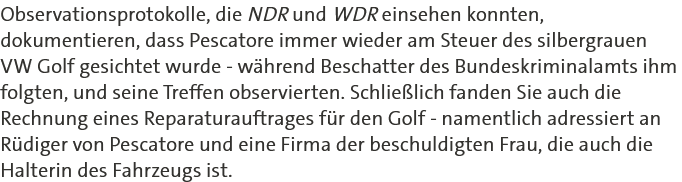 Gesteuerte mediale Vorverurteilung
Und auch schon Tagesschau vom 30.1.2024 (https://www.tagesschau.de/investigativ/ndr/reichsbuerger-prinz-reuss-102.html):
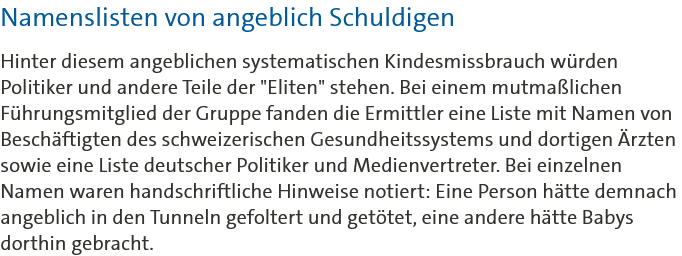 Gesteuerte mediale Vorverurteilung
Einer der Stuttgarter Angeklagten im Prinz-Reuß-Prozess erwirkte über seine Anwälte gegen RTL eine einstweilige Verfügung, wonach RTL untersagt wird, über ihn mit einem unverpixelten Bild zu berichten (LG Karlsruhe, Beschluss vom 5.6.2024 - 22 O 6/24). Begründung: Vorverurteilender Charakter der Berichterstattung, außerdem stamme das Bild, das RTL verwendet habe, aus der Ermittlungsakte (Haintz Media vom 14.6.2024, https://haintz.media/artikel/recht/landgericht-karlsruhe-erlaesst-einstweilige-verfuegung-gegen-rtl-im-sog-reichsbuerger-prozess/).
Gesteuerte mediale Vorverurteilung
Speziell im Fall Johanna: Vorverurteilung durch die Schwäbische Zeitung (vom 20.2.2024, https://www.schwaebische.de/regional/bodensee/friedrichshafen/basis-fordert-mutmassliche-reichsbuergerin-vom-bodensee-zum-austritt-auf-2287647).
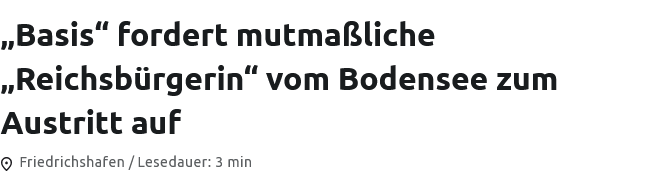 Gesteuerte mediale Vorverurteilung
In diesem Artikel ist von einem angeblichen „Teilgeständnis“ von Johanna die Rede, dessen angeblicher Inhalt auszugsweise wiedergegeben wird und als dessen Referenzquelle der BGH benannt wird.
Entweder der Generalbundesanwalt oder der BGH müssen den Inhalt dieses angeblichen „Teilgeständnisses“ aus der Ermittlungsakte an den Bundesvorsitzenden der Partei „Die Basis“ herausgegeben haben. Wie dieses angebliche „Teilgeständnis“ dann an die Schwäbische Zeitung gelangt ist, ist ungeklärt.
Gesteuerte mediale Vorverurteilung
Rechtsverstöße zum Nachteil der Angeklagten im Prinz-Reuß-Prozess:
Strafbare Verletzung des Dienstgeheimnisses (§ 353b Abs. 1 Satz 1 Nr. 1 StGB).
Mediale Vorverurteilung der Angeklagten unter Verletzung der Standards, die der BGH (Urteil vom 18.6.2019 . VI ZR 80/18, BGHZ 222, 196 Rn. 50) für die mediale Berichterstattung aufgestellt hat. Beispiele:
Gesteuerte mediale Vorverurteilung
Süddeutsche Zeitung vom 28.4.2024, https://www.sueddeutsche.de/meinung/prozesse-reichsbuerger-heinrich-xiii-prinz-reuss-kommentar-terror-1.6698918?reduced=true:
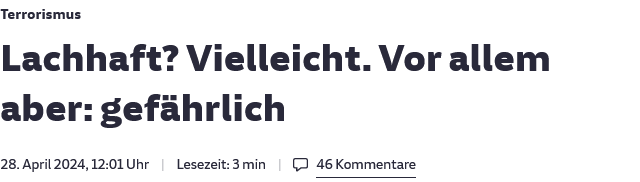 Gesteuerte mediale Vorverurteilung
Südkurier vom 21.5.2024, https://www.suedkurier.de/baden-wuerttemberg/ab-dienstag-steht-johanna-findeisen-vor-gericht-so-laufen-die-reichsbuerger-prozesse-ab;art417930,12029243 (Rest verschwindet hinter Bezahlschranke, und das ist auch besser so):
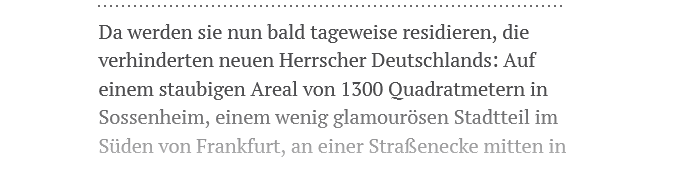 Willkürliche Verfahrensgestaltung
Prinz-Reuß-Prozess: 26 Angeklagte verteilt auf drei Prozesse an verschiedenen Gerichten.
Verteidigung in einem Prozess weiß nicht, was an den anderen Gerichtsstandorten vorgeht => struktureller Informationsvorsprung des Generalbundesanwalts. Kein faires Verfahren.
Vor allem die Frankfurter Vertretung des Generalbundesanwalts mauert. Unautorisierte Einlassung aus einem Verfahren werden ungeniert in andere Verfahren eingeführt. 
Manipulative Herbeiführung der Zeugenstellung von Angeklagten.
Aushöhlung des Anwesenheitsrechts (§ 230 StPO)
Missbrauch des Äußerungsstrafrechts
Perversion des § 130 StGB (Volksverhetzung) durch Ermittlungsbehörden und Gerichte:
Kritik von Sucharit Bhakdi an der israelischen Impfkampagne wird als Verächtlichmachung von Juden (§ 130 Abs. 1 Nr. 2 StGB) und als Verharmlosung der NS-Verbrechen (§ 130 Abs. 3 StGB) verfolgt.
Robert Hoeschele, selbst Jude und Nachkomme eines NS-Opfers, wurde wegen Volksverhetzung verurteilt, weil er Parallelen zwischen den Corona-Maßnahmen und der NS-Zeit gezogen hat (BayObLG, Beschluss vom 18-12-2023 – 206 StRR 413/23).
Missbrauch des Äußerungsstrafrechts
Einwände:
Wie soll man denn aus der Geschichte lernen, wenn man keine Vergleiche ziehen darf?
Die NS-Zeit begann  nicht mit Vernichtungslagern, sondern mit Ausgrenzung und Diffamierung. Vor der möglichen Wiederholung solcher Fehlentwicklungen muss gewarnt werden dürfen.
Die Schwere der NS-Verbrechen wird durch die Vergleiche von Corona-Maßnahmen mit der NS-Zeit auch nicht in Zweifel gezogen. Vielmehr ist die Anerkennung dieser Schwere unabdingbare Voraussetzung für die Durchschlagskraft einer auf jene Vergleiche gestützte Argumentation.
Missbrauch des Äußerungsstrafrechts
Nicht als Volksverhetzung verfolgt wurden die folgenden Entgleisungen:
Tweet des RND-Journalisten Matthias Koch auf dem Thread „Querdenkenwatch“ (https://twitter.com/querdenkenwatch?ref_src=twsrc%5Egoogle%7Ctwcamp%5Eserp%7Ctwgr%5Eauthor, zuletzt abgerufen am 14.7.2021 um 23.17 Uhr)
Missbrauch des Äußerungsstrafrechts
Missbrauch des Äußerungsstrafrechts
Tweet von Dr. Mike Müller vom 16.10.2021, https://twitter.com/MikeMuellerLate/status/1449416771832844290, zuletzt abgerufen am 20.7.2023 um 0.47 Uhr, auch dokumentiert bei #ichhabemitgemacht:
Missbrauch des Äußerungsstrafrechts
Missbrauch des Äußerungsstrafrechts
Plakatkampagne des Berliner Senats aus dem Jahr 2020, die allerdings gehörig nach hinten losging und daher wieder gestoppt wurde (siehe z.B. Euronews vom 15.10.2020, https://de.euronews.com/2020/10/15/berliner-masken-kampagne-mit-stinkefinger-geht-nach-hinten-los; Tagesspiegel vom 14.10.2024, https://www.tagesspiegel.de/wissen/fur-masken-sollte-der-senat-positiv-werben-8518294.html).
Missbrauch des Äußerungsstrafrechts
Missbrauch des Äußerungsstrafrechts
Und dann die feuchten Träume der Antifa, dokumentiert bei #ichhabemitgemacht:
Missbrauch des Äußerungsstrafrechts
Missbrauch des Äußerungsstrafrechts
Dann die unsägliche Diffamierung von Menschen, die sich gegen die COVID-Injektion entscheiden, durch Nikolaus Blome im SPIEGEL vom 7.12.2020, https://www.spiegel.de/politik/deutschland/impfpflicht-was-denn-sonst-a-2846adb0-a468-48a9-8397-ba50fbe08a68:
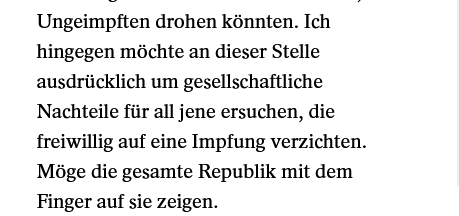 Missbrauch des Äußerungsstrafrechts
Wer solche Entgleisungen sammelt, riskiert, selbst ins Visier der Ermittlungsbehörden zu geraten:
Mic de Vries, der damals besonders widerwärtige Entgleisungen von Scharfmachern der Impfpropaganda zusammenstellte und veröffentlichte, wurde wegen gefährdenden Verbreitens personenbezogener Daten angeklagt (reitschuster vom 12.7.2023, https://reitschuster.de/post/taeter-opfer-umkehr-jetzt-bei-hetze-gegen-ungeimpfte-amtlich/).
Der Staatsanwaltschaft gelang es, vor dem LG Köln die Zulassung der Anklage zu erzwingen (https://reitschuster.de/post/jetzt-amtlich-wirhabenmitgemacht-initiator-wird-der-prozess-gemacht/).
Missbrauch des Äußerungsstrafrechts
Mittlerweile wurde Mic de Vries vom AG Köln freigesprochen (Apollo News vom 12.6.2024, https://apollo-news.net/freispruch-fuer-corona-kritiker-mic-de-vries-dokumentation-von-ungeimpften-beschimpfung-keine-straftat/). Ich weiß aber nicht, ob der Freispruch rechtskräftig ist!
Angriffe auf die Meinungs- und Pressefreiheit
Die Angriffe von Nancy Faeser auf die Meinungs- und Pressefreiheit im Überblick:
Compact-Verbot
Phänomenbereich „Verfassungsschutzrelevante Delegitimierung des Staates“ (unter Horst Seehofer begründet, von Nancy Faeser übernommen)
Öffentlicher Dienst: Entlassungsverfügung statt Disziplinaranklage. Die ebenfalls geplante Beweislastumkehr bzgl. Verfassungstreue wurde zwar zurückgezogen, besteht aber durch die verfahrensrechtlichen Änderungen faktisch doch.
Angriffe auf die Meinungs- und Pressefreiheit
Anschwärz-Gesetz (Verfassungsschutz sollte Menschen in ihrem privaten Umfeld denunzieren dürfen und § 19 BVerfSchG entsprechend geändert werden; weiterführend dazu Nachdenkseiten vom 30.10.2023, https://www.nachdenkseiten.de/?p=105985; BILD vom 27.10.2023, https://www.bild.de/politik/inland/politik-inland/mehr-geheimdienst-rechte-faeser-plant-neues-anschwaerz-gesetz-85897114.bild.html). Reform wurde im Gesetzgebungsverfahren abgeschwächt.
Beobachtung der politischen Opposition durch den Verfassungsschutz (AfD, siehe OVG Münster, Urteile vom 13.5.2024 – 5 A 1216/22, 1217/22, 1218/22; außerdem Fall Hans-Georg Maaßen)
Angriffe auf die Meinungs- und Pressefreiheit
Weitere Angriffe:
Dossiers über die „Corona-Leugner-Szene“ (Verfassungsschutz NRW)
Digitale V-Leute „gegen rechts“ (weiterführend Apollo News vom 22.2.2024, https://apollo-news.net/die-digitalen-v-maenner-gegen-rechts/?fbclid=IwAR3w7yHalNIxAwg8Pg4hmXX_dxBED9I715z478jj3C4GXUGiZyE6zFt7tas)
Correctiv-Geschichte über Potsdamer „Geheimtreffen“ (vermutlich Observation durch Verfassungsschutz, siehe dazu Berliner Zeitung vom 14.3.2024, https://www.berliner-zeitung.de/politik-gesellschaft/regierung-verweigert-auskunft-ueber-potsdamer-treffen-interessen-der-bundesrepublik-in-gefahr-li.2196004)
Angriffe auf die Meinungs- und Pressefreiheit
„Demokratiefördergesetz“ (weiterführend Cicero vom 14.12.2022, https://www.cicero.de/innenpolitik/demokratiefordergesetz-aktivismus-politische-bildung-ngo-grundgesetz; Cicero vom 24.3.2024, https://www.cicero.de/innenpolitik/deutschland-verfassungsdenken-nancy-faeser)  
Hinweisgeberschutzgesetz, soweit es Denunziation von Bürgern beim Staat privilegiert (weiterführend WELT vom 8.9.2023, https://www.welt.de/debatte/kommentare/plus246958058/Hinweisgeberschutzgesetz-Die-Rueckkehr-des-Denunziantentums.html; achgut.com vom 29.12.2022, https://www.achgut.com/artikel/der_grossangriff_auf_die_verschwiegenheitspflicht)
Angriffe auf die Meinungs- und Pressefreiheit
Compact-Verbot:
Aushebelung des Monopols des BVerfG, gemäß Art. 18 GG die Verwirkung der Pressefreiheit festzustellen.
Schwammige Begriffe zur Begründung der Vorwürfe (V-Wort, „Regierungssturz“, „Systemsturz“)
Konstruierte Antisemitismus-Vorwürfe
Bisher keine strafrechtliche Verurteilung der Compact-Akteure, insbesondere nicht wegen Volksverhetzung
Angriffe auf die Meinungs- und Pressefreiheit
Delegitimierung des Staates:
Vermengung von Personen und Institution. Erinnert an Ludwig XIV: „Der Staat bin ich“.
Der Staat versucht mit geheimdienstlichen Mitteln, jene Loyalität der Bürger zu erzwingen, die diese ihm freiwillig nicht geben.
Es wird nicht die Frage gestellt, warum die Menschen den Akteuren, die für den Staat handeln, die Loyalität aufkündigen. Vertrauen kann nicht eingefordert, sondern muss eingeworben werden.
Wenn staatliche Akteure versagen, lügen oder Unrecht tun, muss das zur Sprache gebracht werden dürfen.
Angriffe auf die Meinungs- und Pressefreiheit
Abermals schwammige Begriffe: Kritik soll erlaubt sein, nicht aber Verächtlich-Machen.
Gefährlicher Hebel für politische Verfolgung Andersdenkender.
Fazit
Die anwaltliche Vertretung von Regierungskritikern steht vor den folgenden Herausforderungen:
Nur die wenigsten deutschen Richter können sich vorstellen, dass deutsche Regierungen und Behörden die Menschen zielgerichtet belügen und ins Verderben reiten.
Mediale Propaganda erreicht auch Richter und führt in Einzelfällen dazu, dass gängige Feindbild-Rhetorik sich in Anklageschriften und Gerichtsurteilen wiederfindet.
Fazit
In manchen Fällen gewinnt man den Eindruck, dass es aus Sicht der Gerichte bei Behörden (z. B. RKI, Generalbundesanwalt) keinen Unterschied zwischen Sollen und Sein gibt. Das erleichtert der Exekutive Übergriffe auf Kritiker.
Indiskretionen von Ermittlungsbehörden gegenüber Medien stellen eine ernst zu nehmende Gefahr für ein rechtsstaatliches Strafverfahren dar.
Regierungsfreundliche Schlagseite in Teilen der Rechtsprechung. Kann an Indoktrinationsseminaren, an Empfänglichkeit für Medienpropaganda, an persönlichen Sorgen, aber auch an einer obrigkeitsstaatlichen Geisteshaltung liegen.